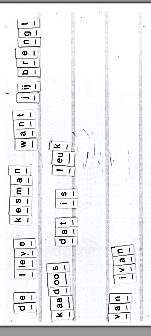 De kerstkrant van groep 3
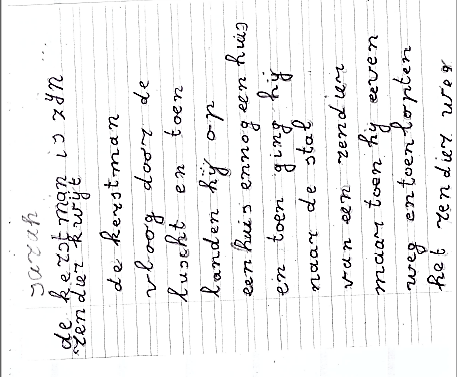 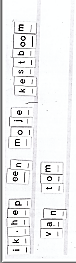 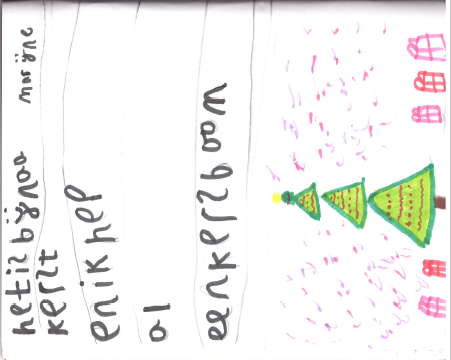 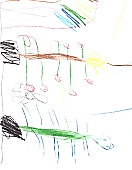 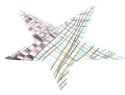 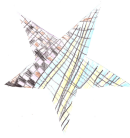 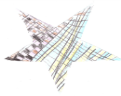 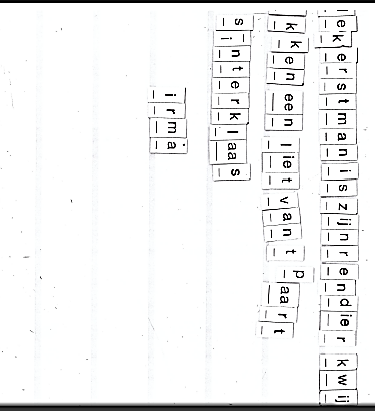 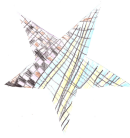 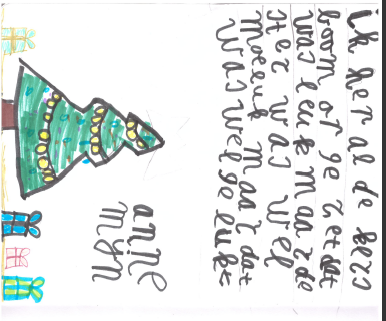 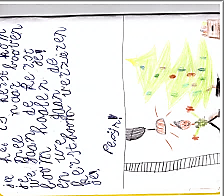 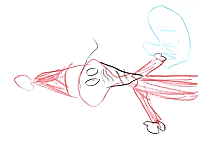 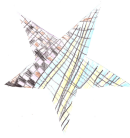 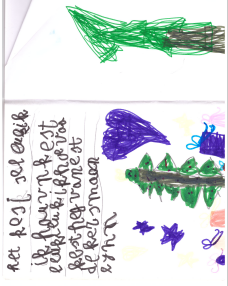 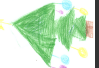 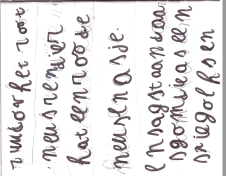 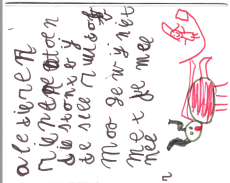 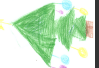 lynn
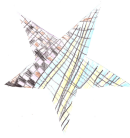 julia
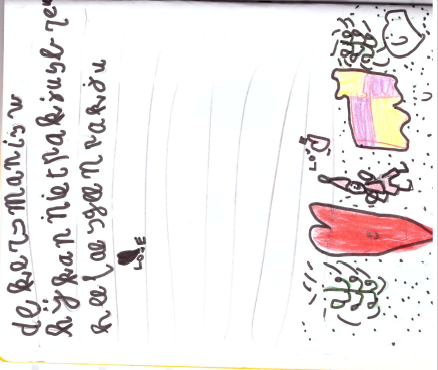 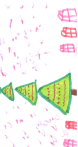 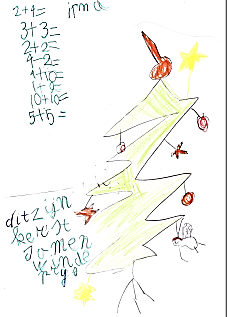 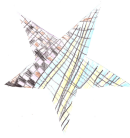 melaine
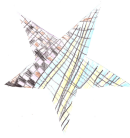 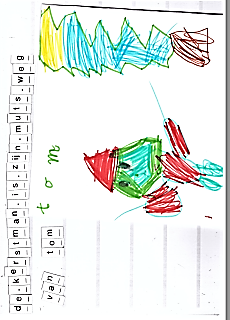 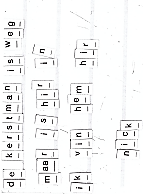 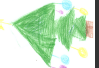 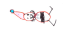 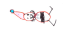 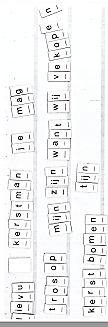 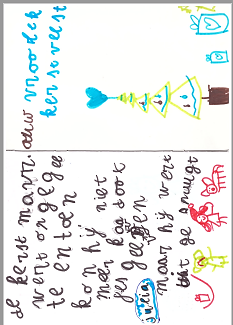 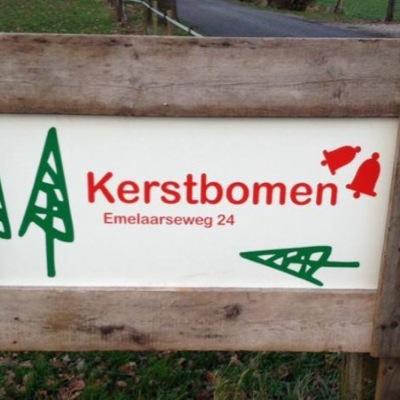 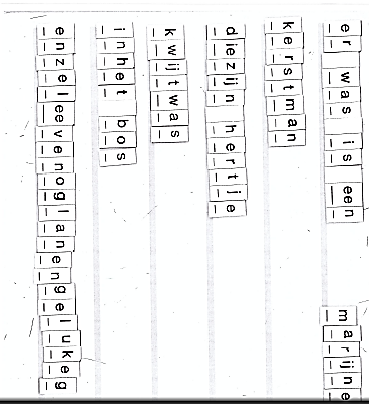 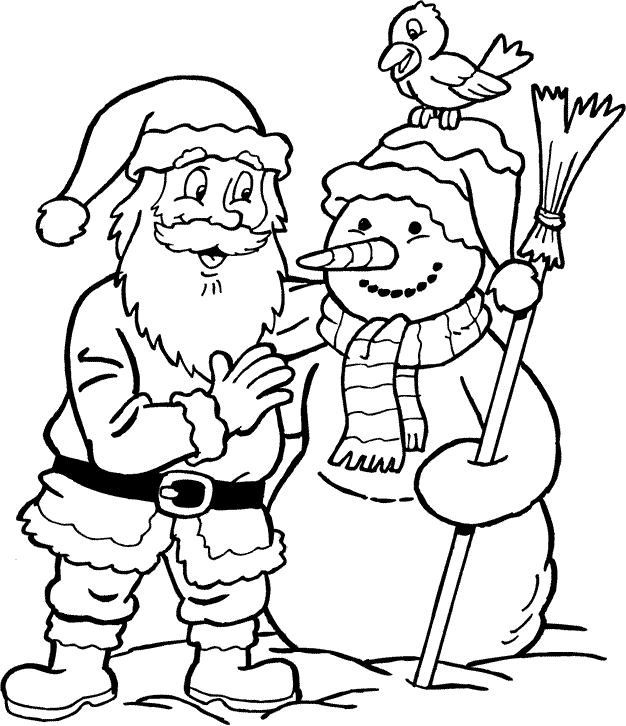 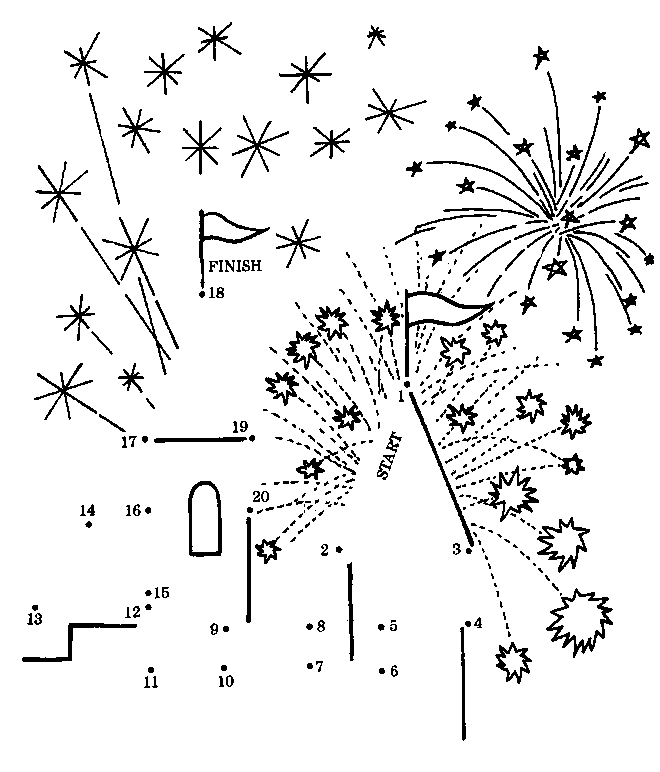 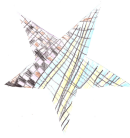 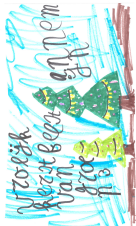 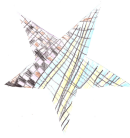 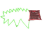 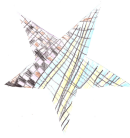 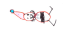 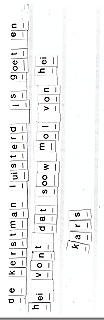 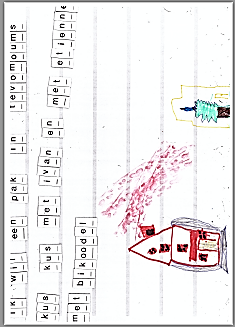 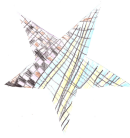 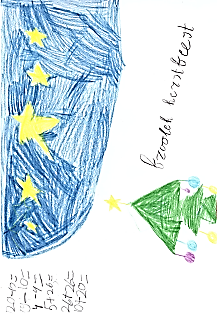 etienne
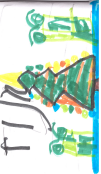 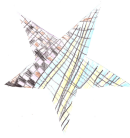 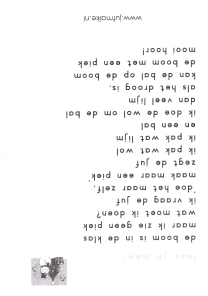 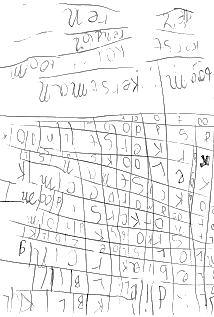 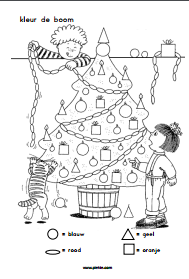 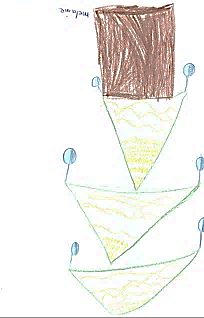 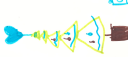